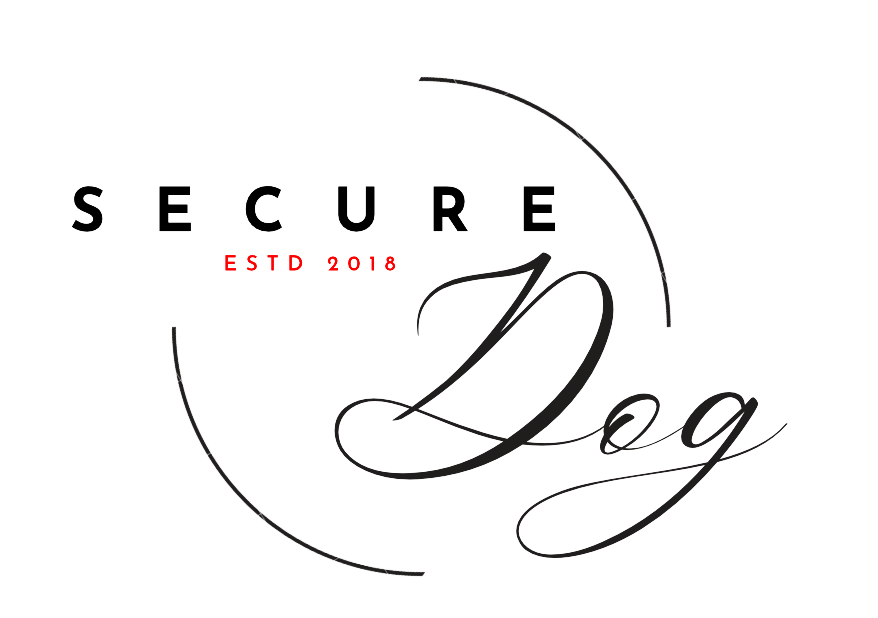 About Secure Dog
Owners with military training & business administration backgrounds

Our mission: Seeking to promote peace of mind and facilitate safe environments by enhancing dogs sharp sense and natural protective instincts. All while giving our animals a sense of purpose.
About our Services
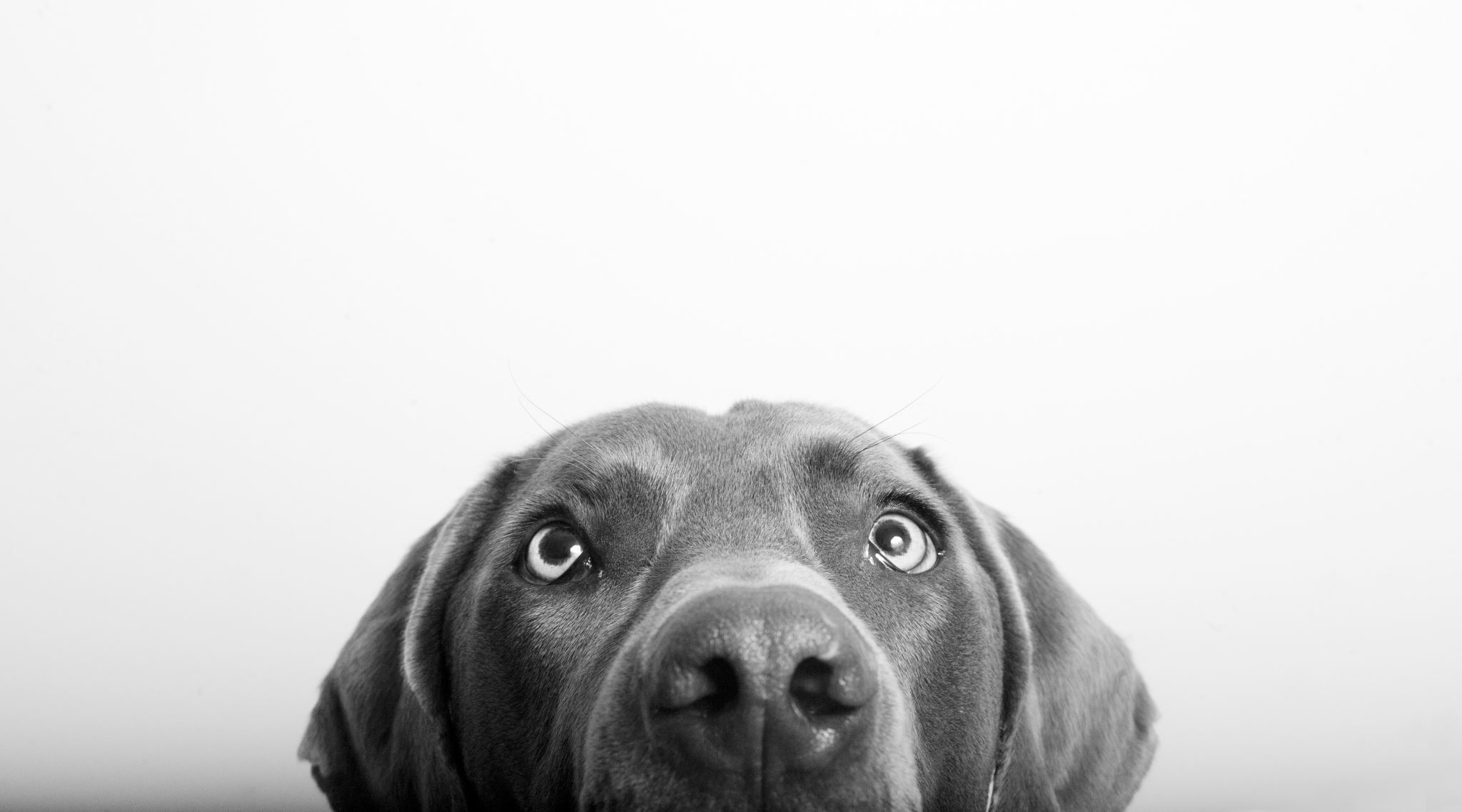 Features
Dogs are selected for their natural courage, strength, and bulk/size

Dogs trained in proper aggressiveness, territorial sense, and resistance to counterattack

All dogs provided with high tech collar
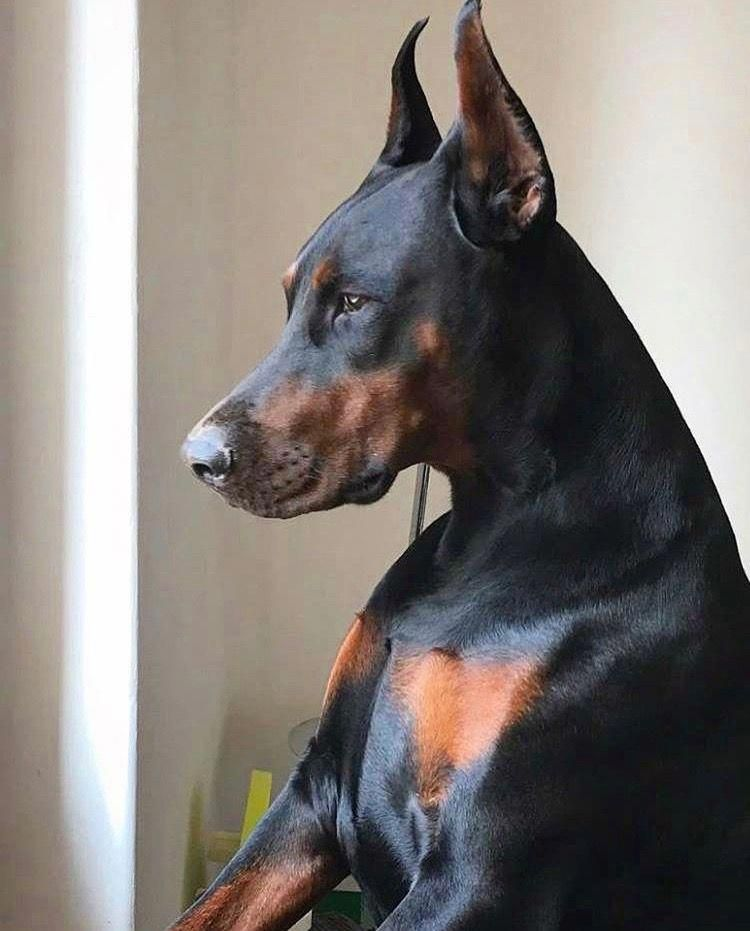 Dog Breeds
(With nightly prices)
German Shepard ….$20

Pitbull ….$18

Doberman Pinscher ….$19

Chihuahua ….$10

Rottweiler ….$20
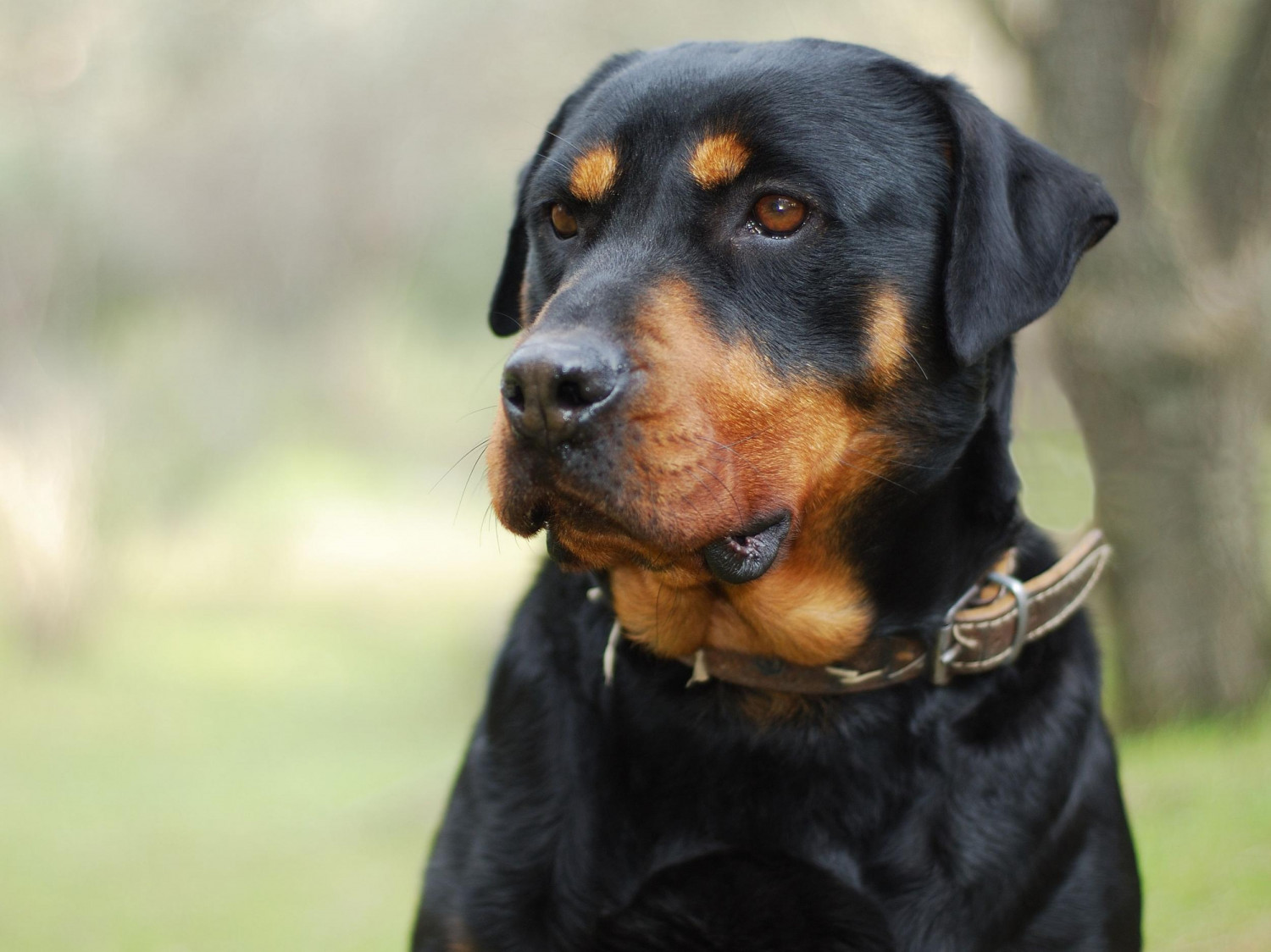 Razor
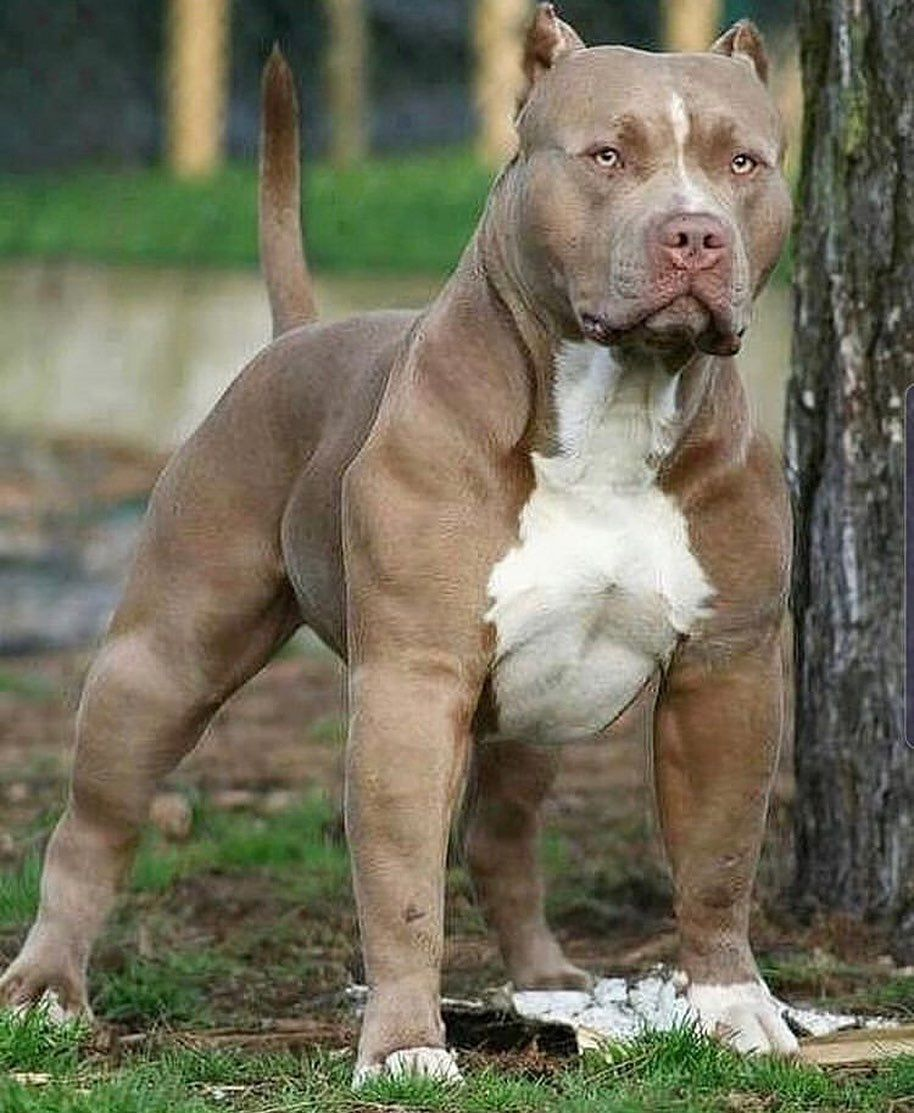 Average Savings = 20%
Testimonials
“I was unsure about having an animal as security because its unconventional, but not only have we had no break ins, but we've saved over 23% on our insurance premium since getting our guard dog!” – Mary, LX Manufacturing

“Secure Dog saved my company, we were about to lose our insurance due to the high frequency of break ins we experienced, but since we got Max, our German Shepard, our property has been safer than ever.” – Andrew, American Supply
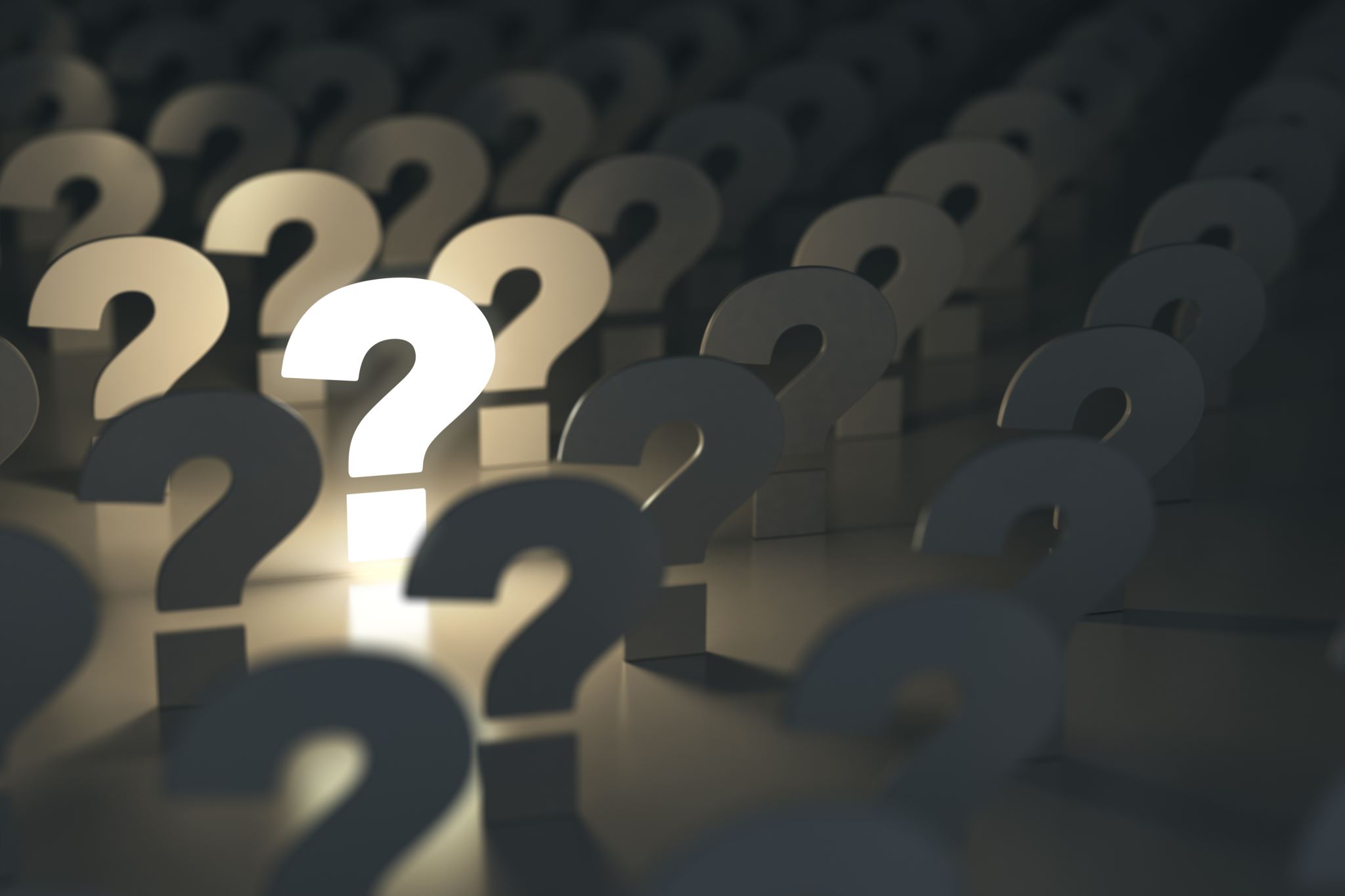 Questions ?
Research shows break-ins are 72% less likely when an animal is present